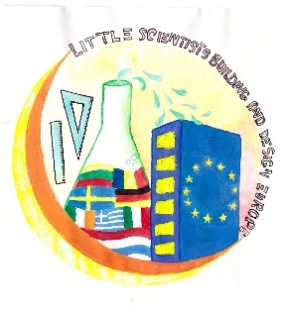 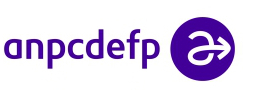 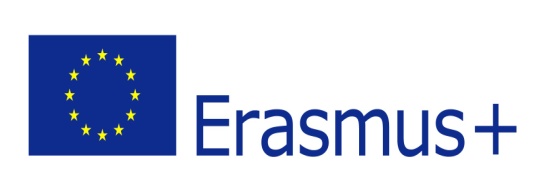 Little scientists building and design EuropeROMANIAaprilie 2018
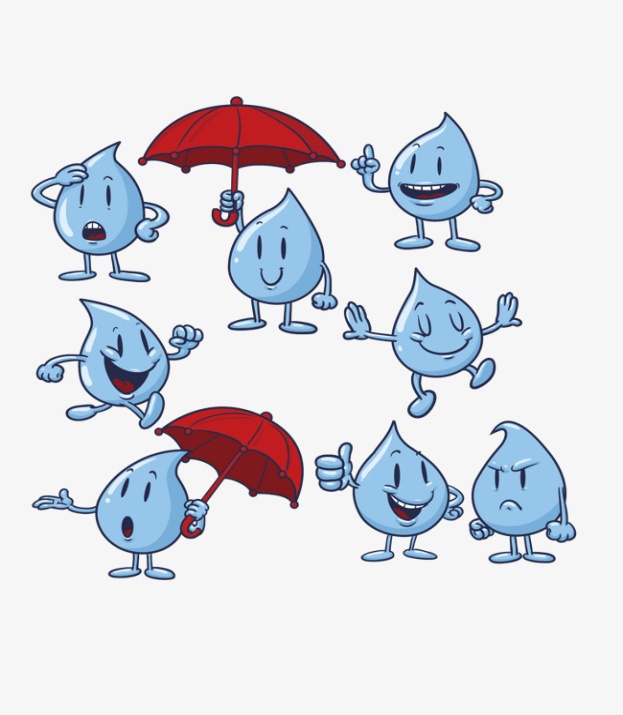 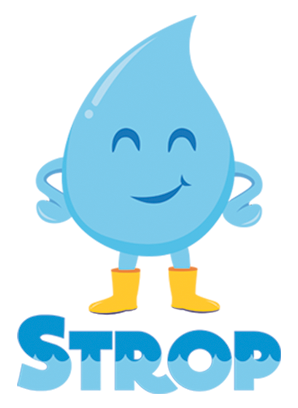 Where do I come from?
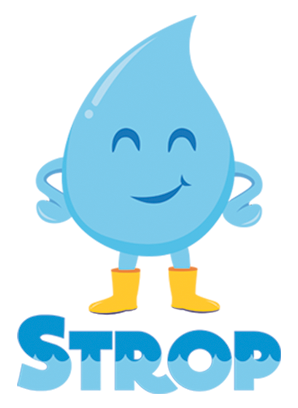 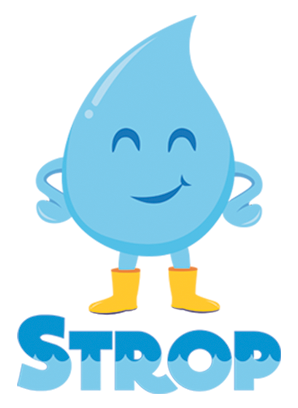 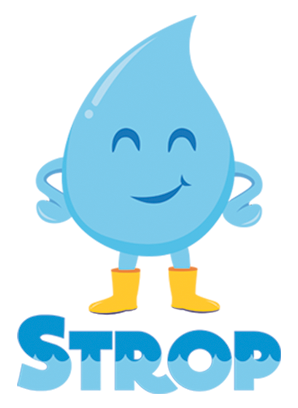 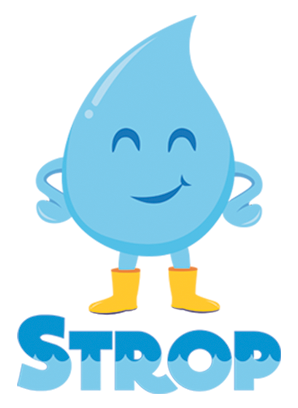 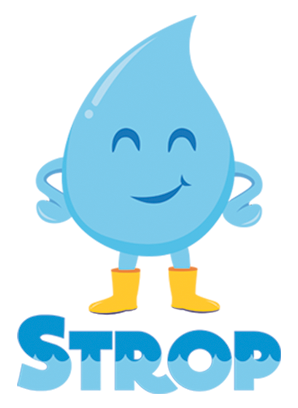 The story of the drop of water
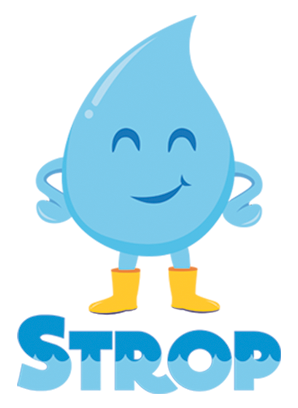 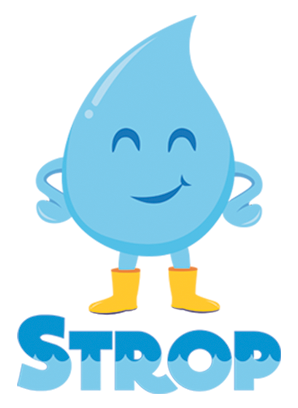 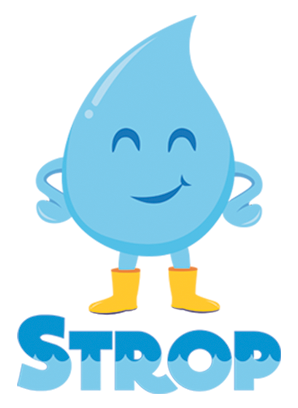 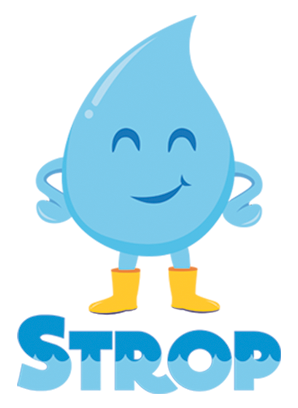 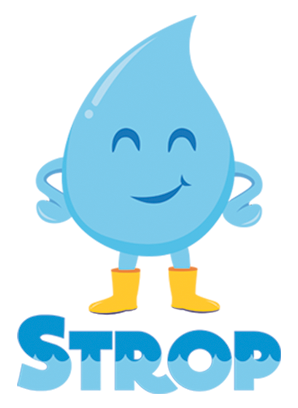 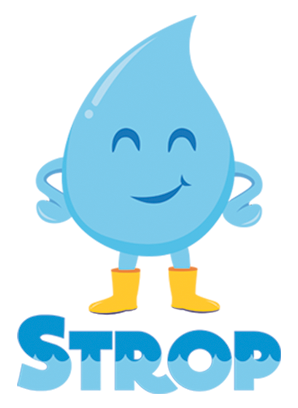 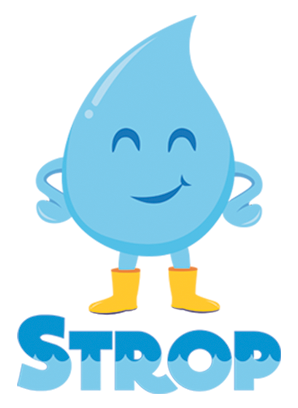 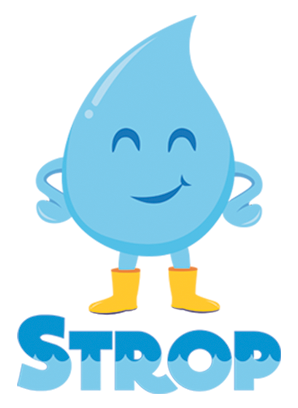 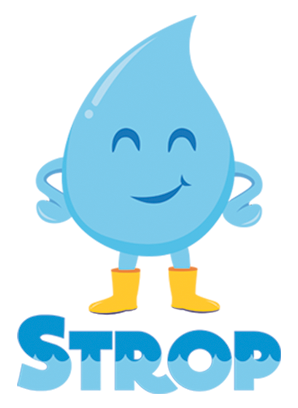 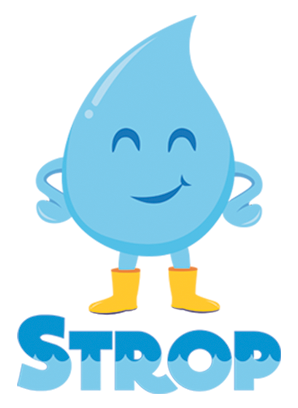 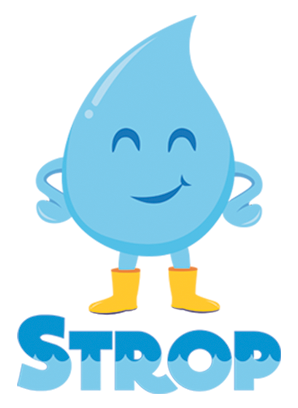 How did I get to Earth?
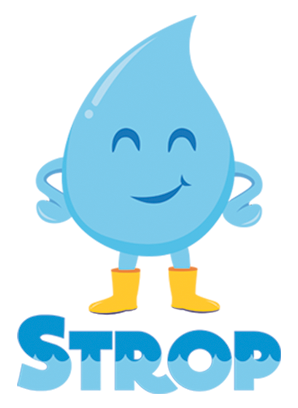 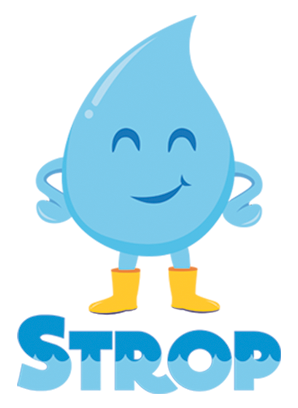 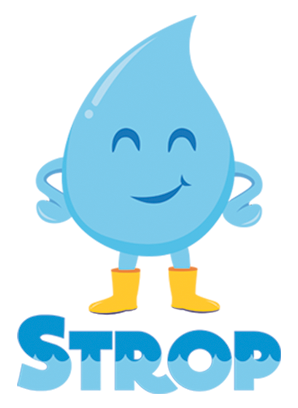 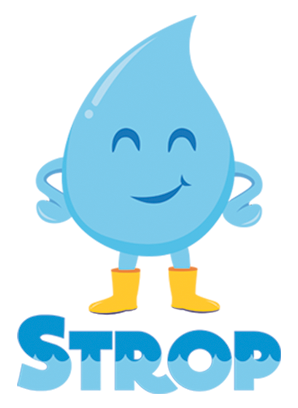 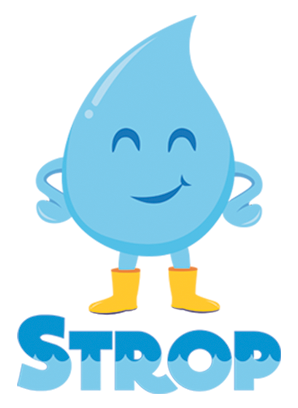 The water circuit in nature
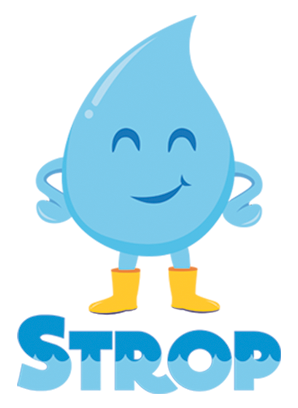 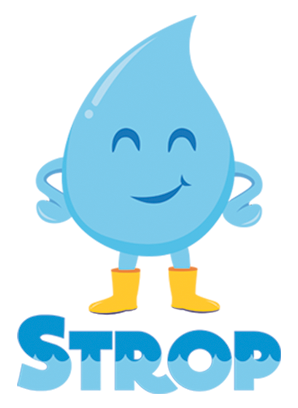 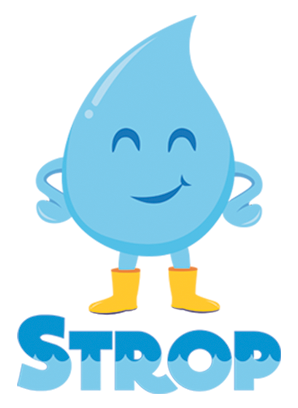 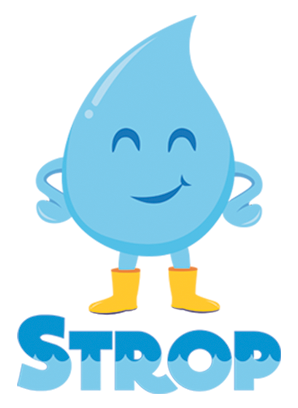 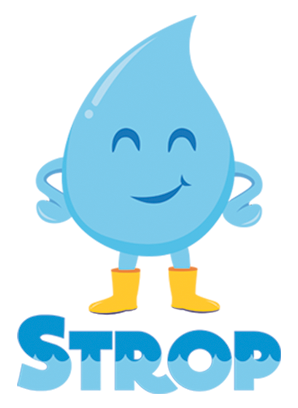 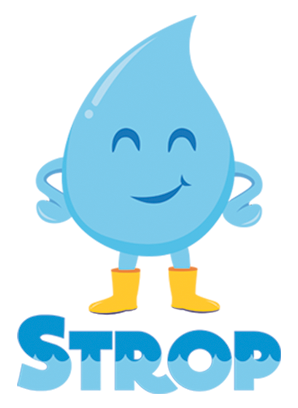 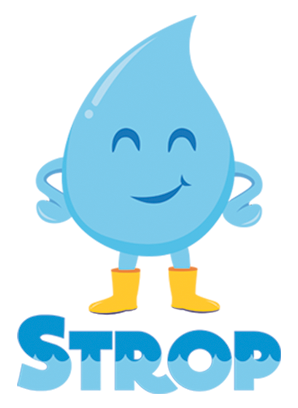 The water circuit in our city
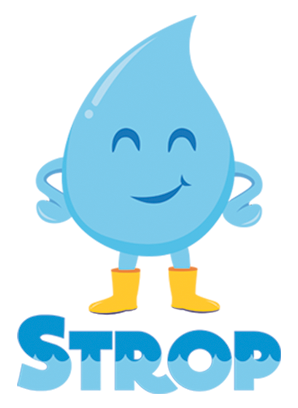 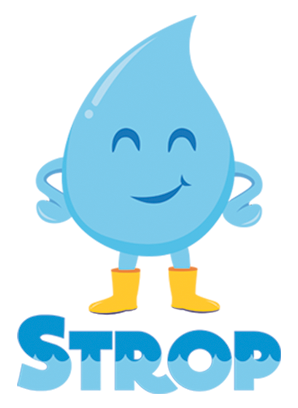 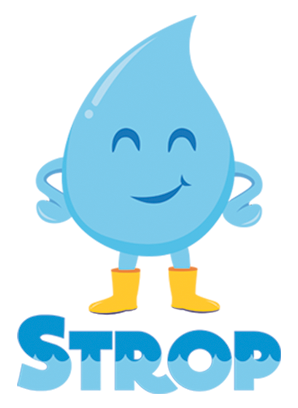 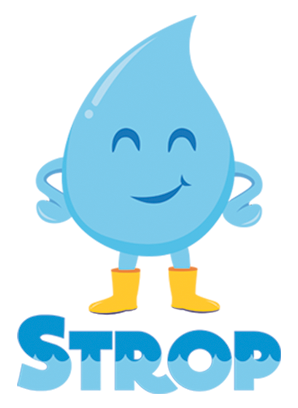 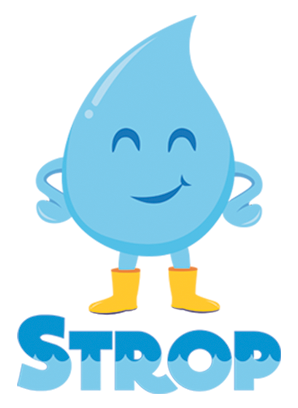 How is water polluted?
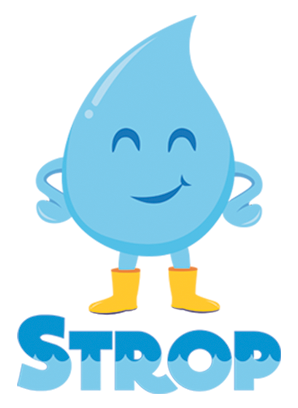 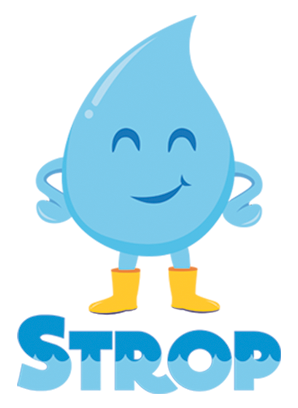 The water in my town
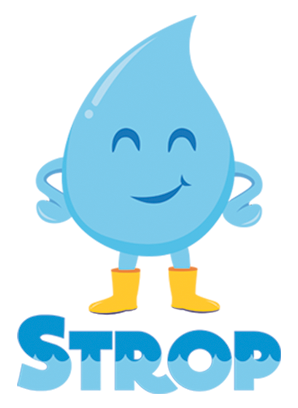 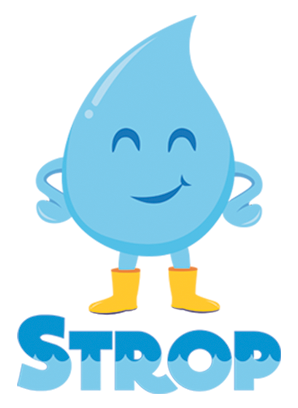